Power-compensation DSC differs from hf-DSC in both operating principle and basic instrument design. As the name implies, pc-DSC measures the change in energy or power necessary to maintain the sample and references material at the same temperature throughout the heating or cooling cycle.
When a phase change occurs and a temperature difference is detected between the sample and reference, energy is supplied (or removed) until the temperature difference is below the threshold previously mentioned. Energy input as a function of temperature (or time) is then recorded which is proportional to the heat capacity of the sample [4].
Although DSC results reveal temperatures or temperature ranges, at which endothermic or exothermic events occur, interpretation of the results can be challenging. Figure 2 presents several of the events which are typically measured with DSC.
Glass transitions, on the other hand, are neither first- nor second-order transitions since neither the glassy state nor the viscous state is an equilibrium state [4]. Typical DSC thermograms will reveal glass transitions as step-wise increases in the heat capacity (Cp) of the sample.
Frequently a sample in which glass transitions need to be studied will contain material that is only partially amorphous or may be in complex mixtures of materials that are crystalline or amorphous. This can result in glass transitions occurring in a temperature range that is relatively close to other endothermic or exothermic transitions.
The separation or deconvolution of Cp and enthalpy signals is described in equation 1 below [5].
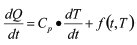 Where Q = amount of heat evolved, Cp = heat capacity, T = absolute temperature, t = time, and f(t,T) is a function of time and temperature that governs the response associated with the physical or chemical transformation [5].
While this can be accomplished with either pc- or hf-DSC instruments, recent improvements in the sensitivities and more accurate temperature control for both types of instruments have also contributed to making MT-DSC a valuable and accepted technique.